10º CURSO AVANÇADO DE NEUROLOGIA E NEUROREABILITAÇÃO ANIMAL
Fisio Care Pet Academy
Visite o nosso site:
www.fisiocarepet.com
01
INFORMAÇÕES
04
COORDENADOR
05
PROFESSORES
06
CRONOGRAMA
09
AULAS PRÁTICAS
12
INSCRIÇÕES
13
CONTATO
14
PATROCINADORES
INFORMAÇÕES GERAIS
Modelo híbrido
Aulas teóricas on-line
Aula prática em São Paulo
PROFESSOR
Prof. Esp. Ricardo S. Lopes
CEO da Fisio Care Pet
Autor do livro “Fisiatria em Pequenos Animais”
Pós-graduado em Ortopedia Veterinária pela USP 
Presidente da ANFIVET (2019-22) 
Diretor Científico da ANFIVET (2022-25)
Coordenador da pós-graduação em fisioterapia veterinária da FAMESP
Curso do CCRP – University of Tennessee
PROFESSOR
Prof. Ms. Ricardo Guglielmi
Graduação em Medicina Veterinária UAM
Residência/Aprimoramento em Clínica Médica de Pequenos Animais no HOVET FMVZ/USP.
Formação em Neurologia Veterinária de Pequenos Animais.
Especialização em Neurologia de Pequenos Animais pela ANCLIVEPA.
Mestrado na área de Educação e Neuroanatomia de cães e gatos no Setor de Anatomia da FMVZ/USP.
Docente nas disciplinas/unidades curriculares de farmacologia, anatomia, fisiologia e clínica de pequenos animais no curso de Medicina Veterinária FMU.
CRONOGRAMAS
Cronograma do Curso
Exame neurológico e prática de localização de lesões neurológicas
Novidades da doença do disco intervertebral
Diagnósticos diferenciais da DDIV
Neuroplasticidade, Neuromodulação e memorização medular: a importância dos geradores de padrão central. Por que nem todo retorno de movimentação sem dor profunda é andar medular?
Exercícios terapêuticos em pacientes atáxicos ou paralisados
12 horas de aulas Online disponibilizadas até dia 04/11/24

8 horas de aulas práticas dia 09 de Novembro de 2024 das 09 ás 18h
Cronograma do Curso
Cronograma do Curso
Novidades do laser, magneto e eletro na regeneração neurológica e no estímulo da recuperação em pacientes paralisados
Lesões de neurônio motor inferior e sua reabilitação
12 horas de aulas Online disponibilizadas até dia 04/11/24

8 horas de aulas práticas dia 09 de Novembro de 2024 das 09 ás 18h
AULAS
PRÁTICAS
Aula prática presencial I
Data: 09 de Novembro 2024
AULA PRÁTICA PRESENCIAL
8 Horas de aulas práticas: 

Aula prática de exame neurológico 

Práticas de aparelhos em lesões neurológicas.

Práticas de treino locomotor e exercícios terapêuticos em pacientes atáxicos, paréticos, paralisados e tetraplégicos.
Prof. Esp. Ricardo S. Lopes
LOCAL - AULAS PRÁTICAS
Fisio Care Pet - Unidade de Moema

Av. dos Bandeirantes, 4555 – ao lado do Aeroporto de Congonhas
INSCREVA-SE 
agora mesmo e se torne um profissional renomado
fisiocarepet.com.br

Garanta sua participação melhor curso de formação em fisioterapia veterinária do Brasil.
DÚVIDAS?
Estamos aqui para te ajudar
Entre em contato conosco
Dados da Conta para Depósito: 
Banco Bradesco Ag 7748
C.C90926-2 Fisio Care Pet Cursos de Pós-graduação
Cnpj 50.621.509/0001-20 (pix)
E-mail
fisiocarepetacademy@gmail.com
Celular
11 97653-0774
Whats App
11 97653-0774
Instagram
@fisiocarepet.academy
Dúvidas? Estamos aqui para te ajudar
PATROCINADORES DIAMANTE
Dúvidas? Estamos aqui para te ajudar
PATROCINADORES DIAMANTE
Dúvidas? Estamos aqui para te ajudar
PATROCINADORES OURO
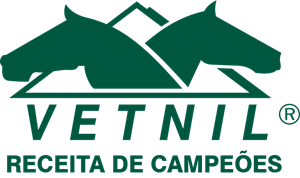 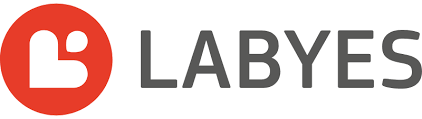